Regional Haze Rule: Natural ConditionsConcepts & Approaches
by Marc Pitchford and Tom Moore
for the Regional Haze Teach-In #2
July 27, 2017
Why do we care about Natural Conditions?
Covered in previous presentation
Clean Air Act national goal is to prevent future & remedy existing man-made visibility impairment.
The Regional Haze Rule defines a process to achieve that goal by 2064 by reducing man-made impacts on visibility gradually over the intervening years. The so-called reasonable rate of progress glideslope. 
To determine the glideslope, we need to know current visibility conditions and the conditions that would exist without man-made visibility impacts, which we define as Natural Conditions.
Natural haze conditions reflect contemporary weather and land-use patterns, not historic conditions.
2
3
What is included and excluded from Natural Conditions?
Concepts and Intentions:

Include Visibility Impacts for:
Natural wildfires
Wind suspended dust from undisturbed soils
Volcanic eruptions and earthquakes
Sea salt
Emissions from other natural processes 

Exclude Visibility Impacts from:
Prescribed and agricultural burning
Wind blown or mechanically suspended dust from disturbed soil
Primary and secondary PM from man-made sources
4
Natural Haze Definition Complications
Nature Haze emissions sources tend to be highly episodic and unpredictable, so even multi-year average levels can be highly variable and hard to model.
Natural Haze emission sources often produce PM that are indistinguishable from made-made source, so they are hard to recognize and separate using monitoring data. 
PM can be composed of a combination of materials from natural and man-made emissions. For example water growth of sulfate aerosol, which is considered man-made since the water wouldn’t be there without the sulfate. 
Man-made emissions from foreign emission sources are not controllable by states or federal government, and are not strictly speaking natural.
5
Regional Haze Rule: Nomenclature and Time Scale Schematics
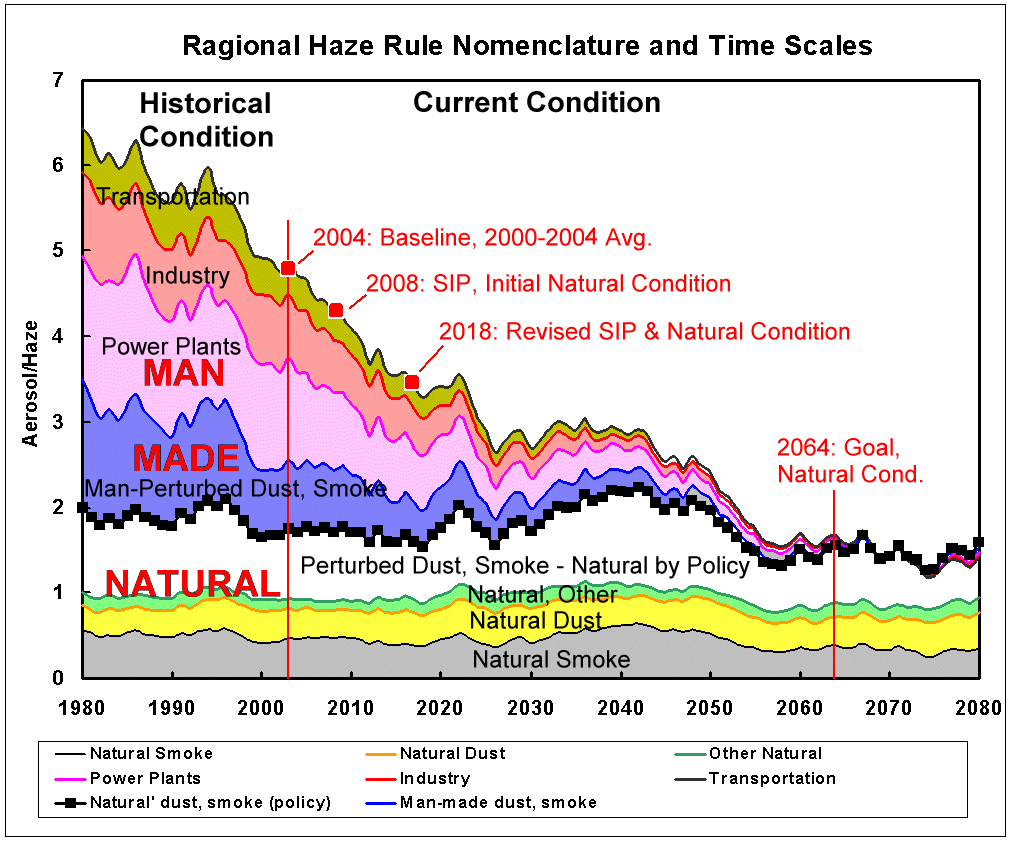 Time Scale and Milestones

Goal is to attain natural conditions by 2064

Baseline is established during 2000-2004

First SIP & Natural Cond. estimate in 2008

SIP & Natural Cond. Revisions every 10 years
Haze Components
Natural haze is due to natural windblown dust, biomass smoke and other natural processes. 
Man-made haze is due industrial activities AND man-perturbed smoke and dust emissions.
A fraction of the man-perturbed smoke and dust is assigned to natural by policy decisions.
6
Trends in species on Worst and Average Visibility Days
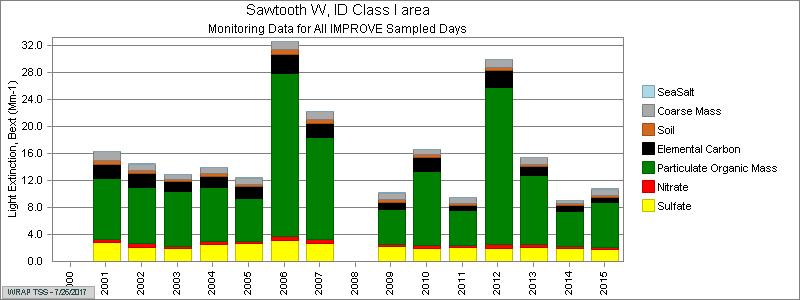 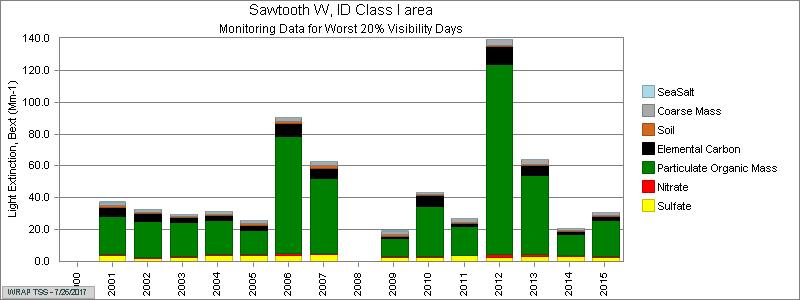 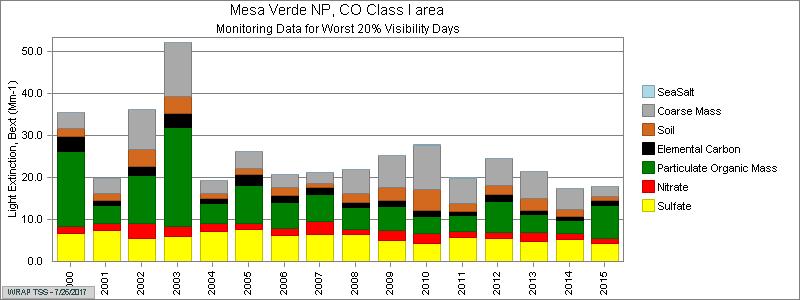 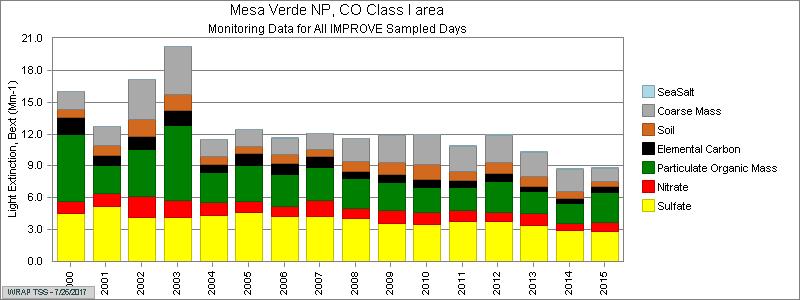 7
Natural Aerosol Conditions – Original Default Values
The Regional Haze Rule provides initial default values for the Natural Haze Conditions
 The default haze for the West is 8 deciviews while for the East is 11 deciviews 
 Obtained by estimating the natural concentration of SO4, EC, OC, NO3, Fine, Coarse Soil
 Weighting each aerosol component by corresponding extinction efficiencies. (NAPAP Report 24, Trijonis, 1990)
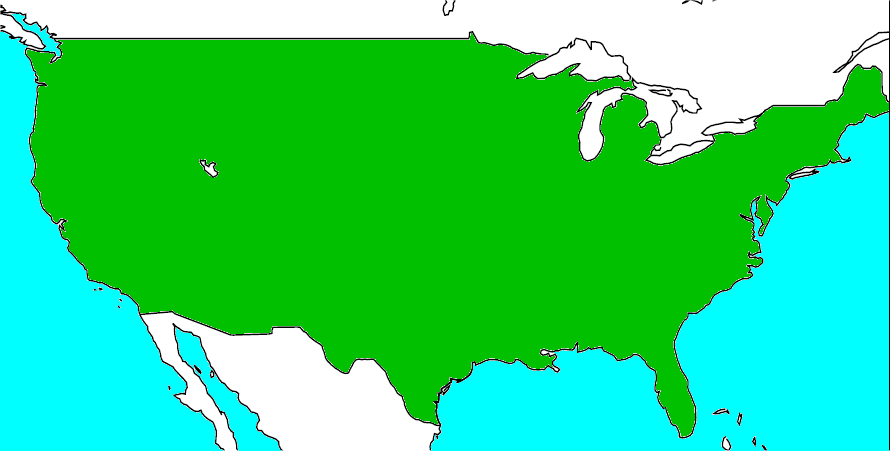 Mass
Mass
Bext
Bext
EAST
WEST
8
Original Default Approach for Estimating Natural Haze Conditions
9
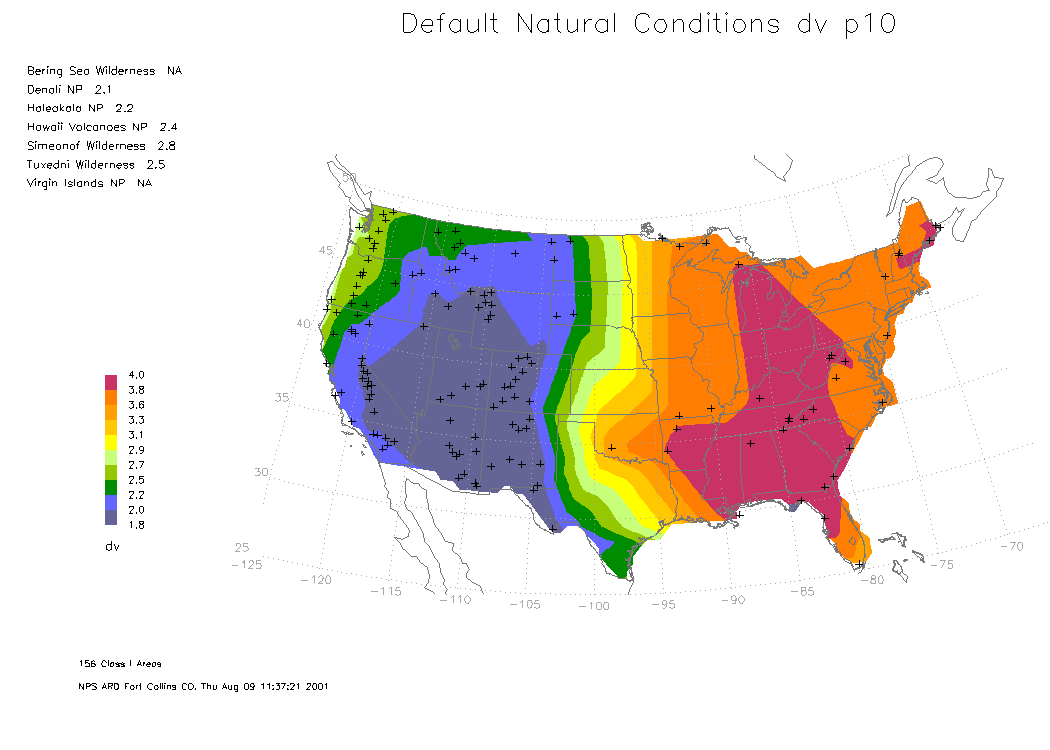 “Best Days”
10
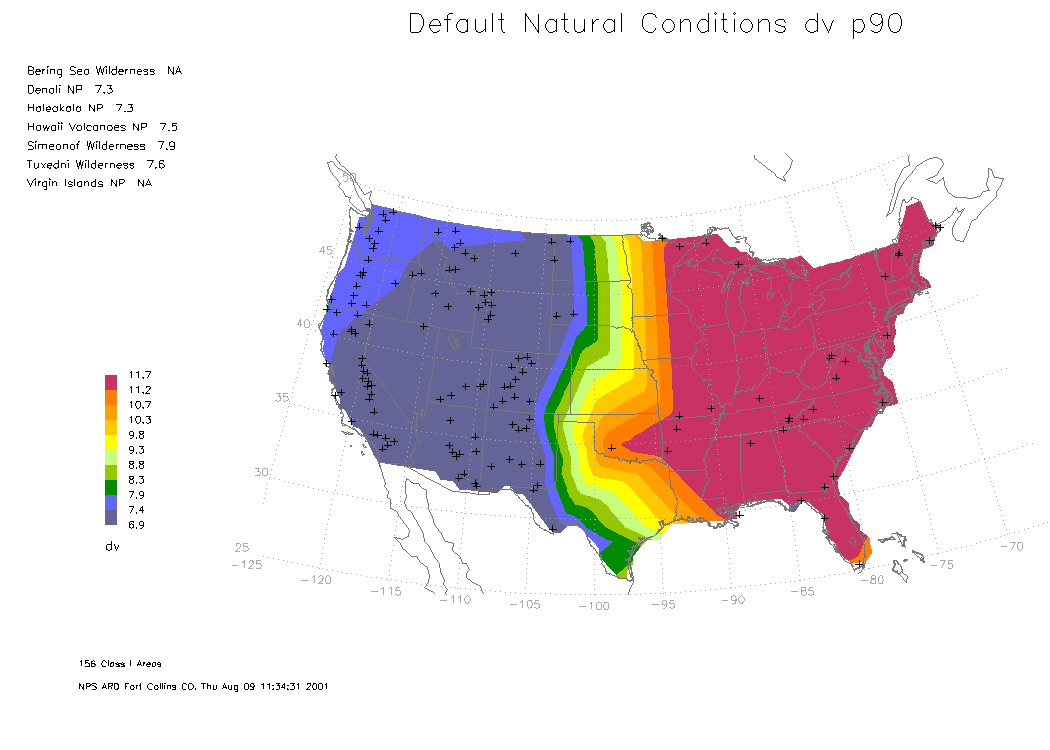 “Worst Days”
11
Original Default Natural Conditions - Issues
Basis for the East and the West natural levels of aerosol components was an assessment of IMPROVE remote area monitoring data and emissions inventories from the late 1980s.
East and West geographic areas were arbitrarily set
Normal distribution assumption doesn’t work well with highly sporadic conditions (smoke and dust impacts) and a constant Rayleigh light scattering
Original IMPROVE Algorithm was revised to 
produce better fits to optical data at the extremes, 
use updated OM to OC ratios, 
add sea salt and NO2 contributions to haze, and
use site-specific Rayleigh light scattering
12
Natural Haze Levels II Approach
Adjust each of the measured major species concentrations to the Trijonis natural concentration estimates 
Multiply each species concentration at a site by the site-specific ratio of the (Trijonis natural estimate) divided by the (annual mean concentration) for the species for the 5-year baseline period
If the annual mean concentration for a species is smaller than the Trijonis natural estimate, make no adjustment
Current sea salt levels are taken to be natural levels
Apply the new IMPROVE algorithm to the Trijonis-adjusted species concentrations at each site to produce a distribution of natural light extinction values
Convert to deciview and calculate the mean of the 20% best and 20% worst haze levels
13
[Speaker Notes: Trijonis-Adjusted Species Concentrations:
Unlike the default approach which directly uses the Trijonis natural species concentration estimates to calculate haze levels, this approach the adjusts the data set of current species concentration using a multiplier applied to each species measurement that gives the Trijonis estimate for that species.  Ratio of the Trijonis estimates for each species divided by the annual mean values for the species is used to transform the entire data set to what is then assumed to be the natural species concentration levels for that site and year.  This process is applied to each of the complete years of data (as defined by the tracking regional haze trends guidance) in the baseline period (2000 through 2004).  Sites with 3 complete years of data are treated as having sufficient data for this assessment.  Provisional estimate were made for sites with fewer than three complete years (including for Breton Island were one composite year was developed).

If any of the current annual mean for any species is less than the Trijonis estimate for that species, the unadjusted species data are used.  Trijonis estimates didn’t include sea salt, which is only significant at a few coastal sites.  Estimates of current sea salt concentrations determined from Cl- ion data (described as part of the new IMPROVE algorithm) are take to be natural contributors to haze.

Fundamental Assumption:
In the default approach, the Trijonis estimates for the east and west were used directly to calculate the haze index, and assumptions were made about the shape and width of the natural haze distribution to permit the 20% best and 20% worst haze conditions to be extrapolated from the estimated mean values. 

The fundamental assumption inherent in this Natural Levels II approach is that the Trijonis-adjusted species data set is a good estimate of the natural species data set.  Thus each site has its own a natural haze distribution which is derived from the current distribution, so no assumptions about the shape and width of the natural distribution are needed because there are sufficient values to actually calculate the 20% best and 20% worst means for site and year.  

Another assumption, that the baseline period of up to five years (2000 through 2004) is sufficiently long and representative of longer time periods to be used in this process to produce reasonable estimate of natural haze levels, was tested using data from long term monitoring sites.  The concern was raised about whether the characteristics of the baseline period that included an unusually intense wildfire year in the Western U.S. (2002) might bias the estimates of natural haze levels for sites that were particularly impacted by smoke from those fires.  Comparisons were made between the natural haze estimates based on the five-year baseline and the 17-year complete period of record for 22 long-term IMPROVE sites.  The mean difference among the sites between the two estimates of natural haze was 0.2 deciview, which corresponds to an average fractional change of about 2.5%.  The site with the greatest difference in the estimates of natural haze is Mesa Verde National Park in Colorado that had a difference of 0.7 deciview (higher estimate of natural haze using the baseline period compared to the long-term period), which corresponds to about a 9% change.  These differences based on the periods of record used in the approach were judged to be within the uncertainty of the methodology.  Given that only a small fraction of the sites have long-term data, the use of the 5-year baseline period for each site for the sake of consistency was thought by the committee to be appropriate. 

Application of the New IMPROVE Algorithm:
The new IMPROVE algorithm is applied to the Trijonis-adjusted concentration data set to estimate the light extinction values for what is assumed to be the distribution of natural conditions for each site.  These are then converted to deciview values from which the mean of the 20% best and the mean of the 20% worst haze conditions are calculated for each year of the baseline period.

Alternate Approaches Tried, but Rejected:
Log-Transformed Particle Light Scattering Approach – We used the new IMPROVE algorithm to produce particle extinction levels (i.e. no Rayleigh scattering).  These were log-transformed and shown to have very nearly normal distributions for most monitoring site since the distortion caused by having a constant Rayleigh scattering term was eliminated.  Then we used a statistical approach similar to that used in the default natural haze approach to estimate the 20% best and 20% worst haze conditions.  These values looked reasonable.  However once we realized that we had sufficient data at nearly every monitoring site so that we could adjust each sample periods data and we wouldn’t need to test for the distributions and make assumptions about the width of the distribution to estimate the best and worst conditions, so we abandoned this type of approach.

Modified Application of the New IMPROVE Algorithm – Some on the committee were concerned that the new IMPROVE algorithm’s empirical approach for partitioning the sulfates, nitrates and organic compounds into the two particle size distributions (thus affecting the extinction efficiency and water growth properties of these species) would be inappropriate under natural emissions conditions.  The empirical approach uses the concentrations of the three species to determine what fraction of each is in the less efficient light scattering small particle size distribution and how much would be in the more efficient light scattering large size distribution.  When man-made emissions are substantially reduced so that natural haze sources are dominant (i.e. attainment of the RHR goal), the concentrations of sulfates and nitrates, and to a lesser extent the organic concentrations will be substantially reduced, so the IMPROVE algorithm would have a higher fraction of these components in the smaller size distribution.  However, the concerned committee members argued that the same meteorological conditions that produced large size distributions (e.g. in-cloud chemistry, particle growth through aging) would still apply with about the same frequency in various regions as is currently the case.  For example, fog events would be just as frequent under natural conditions as currently is the case.  In other words, they were arguing that the empirical approach that determines the fraction of the mass of these species to large and small sizes will not work well if the emissions are significantly different than those for which it was developed.  

An approach to preserve the current splits of sulfate, nitrates organic carbon was developed.  This was done by using the new IMPROVE algorithm’s empirical approach applied to current conditions for every sample period to determine the split between large and small particle size distribution.  These sample-period specific splits were applied to the Trijonis-adjusted concentrations to estimate the natural haze levels.  The affect of this approach was to generate natural haze level estimates that were higher, principally because the sulfate and nitrate extinction efficiencies were much larger.  However, these natural haze level values were only slightly higher then those without this adjustment, principally because the higher extinction efficiencies affected sulfate and nitrate concentrations which under natural conditions are relatively minor contributors to haze.  

In the end an alternative technical discussion convinced the committee that the new IMPROVE algorithm should be used without any modification.  The basic point of the discussion was that while the frequency of meteorological conditions that generate large size distribution particles might be similar for current conditions and natural levels, the concentrations of the primary pollutants (including SO2, NOx, and VOCs) would be so low that particles would not generally grow to the sizes that current high concentrations of these pollutants allows.  Another reason for using the new IMPROVE algorithm without modification was to avoid having to develop justify that the approach selected for the modification would produce better results than from the unmodified algorithm.  In the long term, the technical community can see if the new IMPROVE algorithm continues to perform well when emission patterns and rates are significantly different than today.

Substitution for Some of the Trijonis Species Values – We use the Trijonis estimated natural species concentrations for the anthropogenically-dominated species (i.e. sulfate, nitrate and elemental carbon), but tried various approaches to use currently monitoring values for the naturally-dominated species (i.e. organic carbon, fine soil and coarse mass).  A number of different variations were tried including:
 Trijonis-adjusted values for each component except for organic carbon; all currently measured organic carbon was assumed to be natural.
 Trijonis-adjusted values for each component except for organic carbon; 80% of the currently measured organic carbon was assumed to be natural.
 Trijonis-adjusted values for each component except for organic carbon, fine soil and coarse mass; all currently measured organic carbon, fine soil and coarse mass is assumed to be natural.
 Other variations of the above with all or various fractions of the natural source-dominated species being used in place of the Trijonis estimates for those species.
Ultimately these were all rejected because we could find regional and site-specific counter-examples to the underlying assumptions in each of them, and it would have greatly expanded what we saw as our charge which was to employ the new IMPROVE algorithm to the Trijonis natural species estimates.  Counter-examples to the assumption that all or most of the organic carbon in remote areas is from natural sources included sites that are heavily impacted by large urban sources where transportation is a primary source of carbonaceous particulate matter (e.g. San Gorgonio Wilderness, just east of L.A., Saguaro, very near Tucson) also sites impacted by smoke from agricultural burning.  Similar cases could be made for specific sites and regions of the country for fine soil and dust from construction, mining and agriculture.  The effort to produce site-specific and regional rules for how much of these species should be assumed to be from natural sources would have required more time and resources than were available.  Such an effort should be further explored for future refinements of natural haze level estimates.]
Current and Natural Haze Frequency Distributions
Sipsey Alabama
Natural scenario joint distribution shape is derived from scaling current aerosol species mass concentrations to natural condition estimates
Allows estimation of best and worst 20% dv or aerosol species extinction
14
[Speaker Notes: These two plot show the frequency distributions of current (solid line) and estimated natural (dotted line) haze levels expressed in particle light extinction (plotted on the left) and haze index with deciview units (plotted on the right).   The 20% best and 20% worst haze current and natural conditions can be calculated directly from the values that were plotted in the right most plot by averaging the values in the lowest 20% and those in the highest 20% respectively.]
Natural Haze Levels II
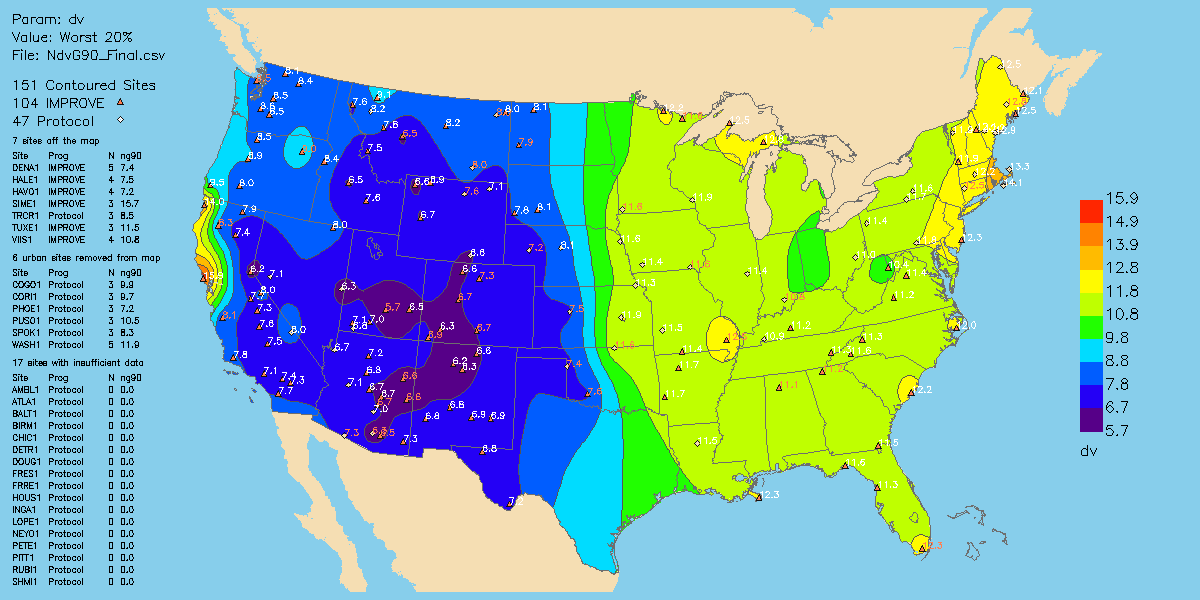 15
[Speaker Notes: The map shows site values and contours of estimates of the 20% worst natural haze levels (deciview units) using the new approach at IMPROVE and IMPROVE protocol sites.  Values based on with less than 3 year of valid baseline data are shown in red.  The value for Breton Island, LA was based on four years of data with n>= 70 values, because no baseline year met RHR completeness criteria]
Default Natural Haze Levels
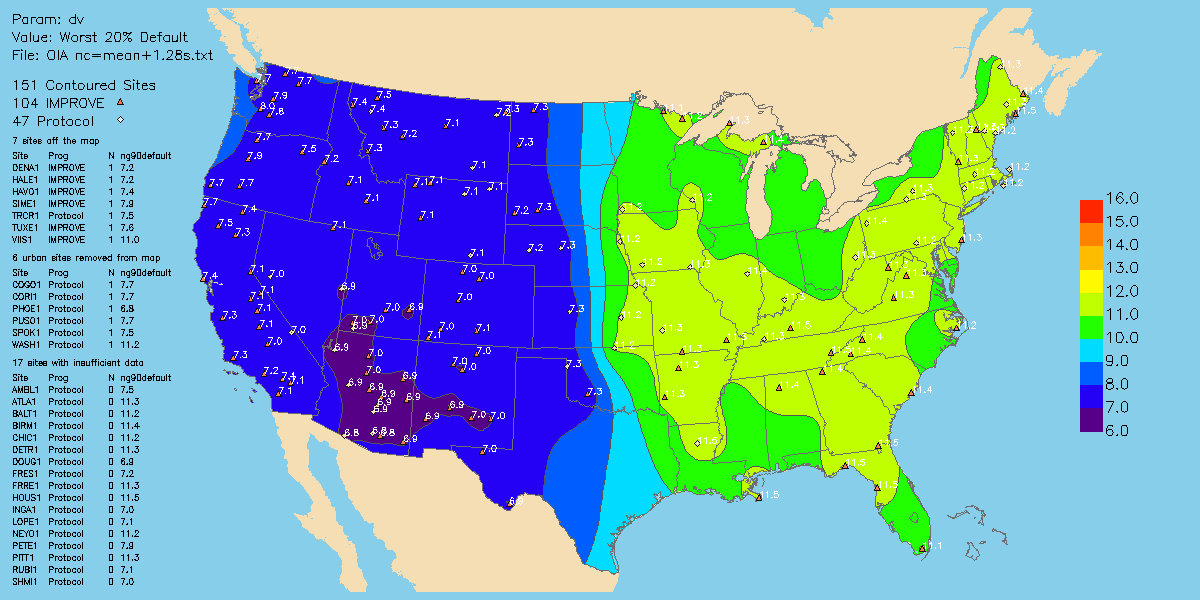 16
[Speaker Notes: This map is shown for comparison of to the previous map.  It contains the values and contours of natural haze estimates using the default approach as described in the EPA guidance document for estimating natural haze conditions for the RHR.  Basically it applies the original IMPROVE algorithm to the Trijonis estimate of natural species concentrations plus 3.84dv (i.e. 1.28x3dv) for the eastern sites, or plus 2.56dv (i.e. 1.28x2dv) for the western sites.

It instructive to view these in slideshow mode and to flip back and forth while looking at specific regions or sites to see the difference.  The general pattern is similar except on the West coast where sea salt is responsible for a very noticeable increase using the new methodology.  Sea salt also make a detectable difference at a few eastern coastal sites, but they don’t shift the contours as noticeably.  Some high elevation sites have lower values using the new methodology due primarily to the lower values used at higher elevation for Rayleigh scattering in the new IMPROVE algorithm.  However many other high elevation sites have higher natural estimate values using the new methodology (principally in the Pacific Northwest and Rocky Mountains), probably due to the broader distribution of current (and therefore assumed natural) haze levels associated with a higher incidence of wildfire influence.]
Natural Haze Levels II, 10-Year Rate of Progress Glide Path
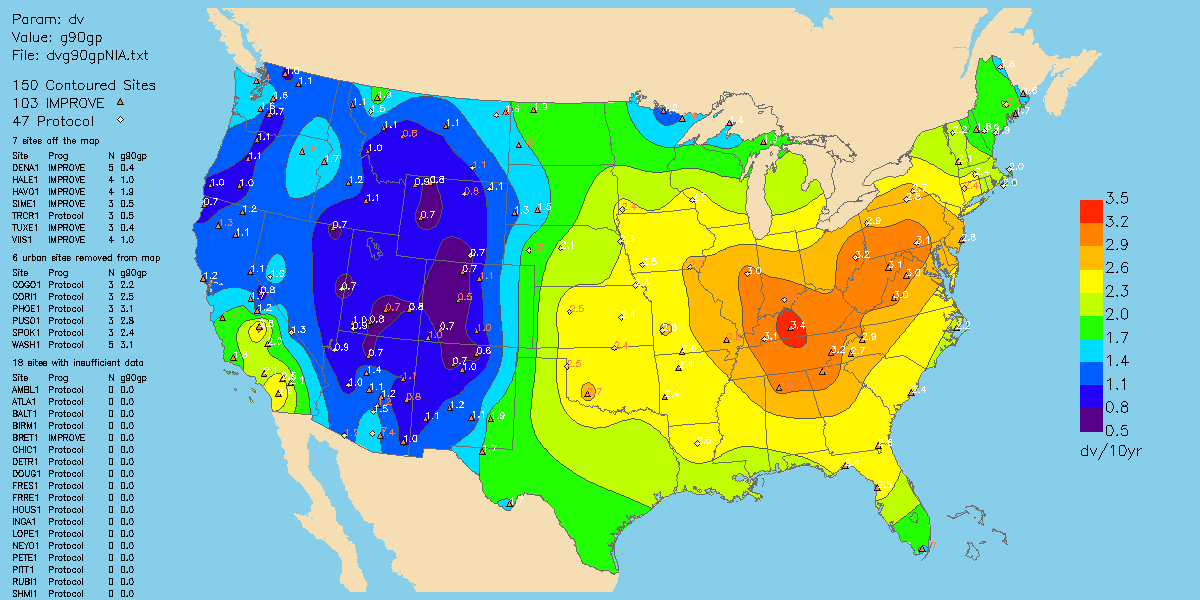 17
[Speaker Notes: This map shows the rate of progress (deciview reduction per decade) required to reach natural levels in 60 years for site and using contours determined using the new IMPROVE algorithm and the estimates of natural haze levels II approach.]
Default Natural Haze Levels, 10-Year Rate of Progress Glide Path
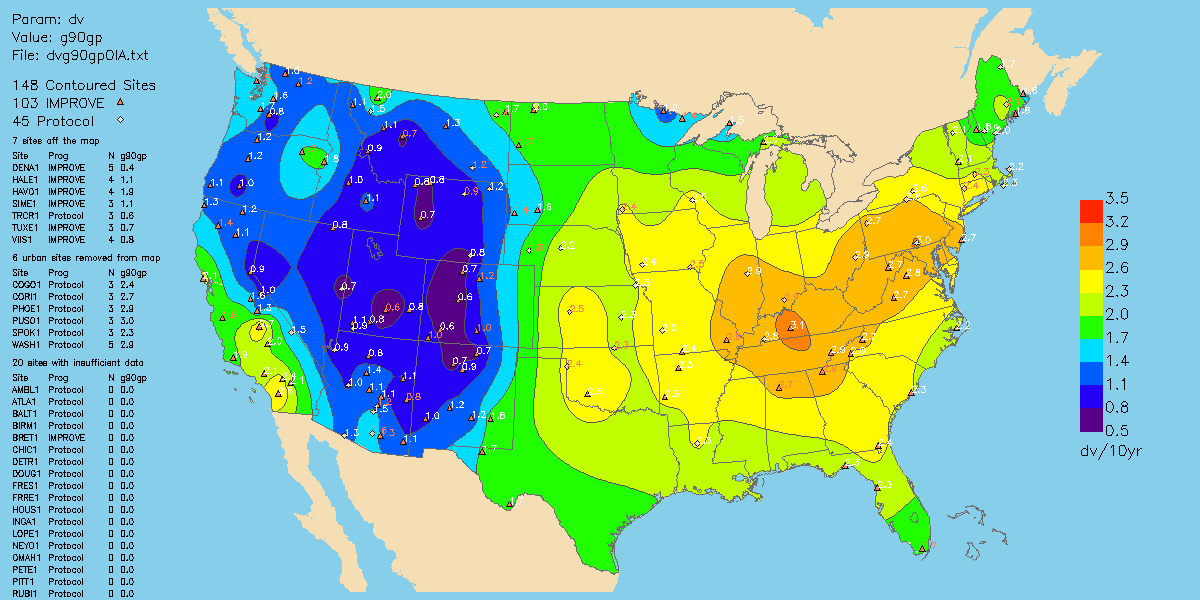 18
[Speaker Notes: This map shows the rate of progress (deciview reduction per decade) required to reach natural levels in 60 years for site and using contours determined using the original IMPROVE algorithm and the default estimates of natural haze.  

This map is shown for comparison to the previous map, which shows the new approach glide path results using the same contour intervals.  Though not identical to the previous maps, the results are very similar.  In fact they are much more similar than the comparisons between the default and new method natural levels maps.  For example the effects of sea salt on the west coast is no longer obvious.]
Possible Additional Changes via EPA Guidance
Abandon estimation of long-term average natural background conditions for each site
Instead estimate the likely man-made component for each sample periods by using chemical species as proxies for natural sources
Identify and remove large wildfire impacts
Scale other aerosol components by natural levels
Identify and remove large international transport impacts
Remove Rayleigh (clean air) contribution to haze
Treat the remaining as man-made, so the goal and glideslope is now to zero / imperceptible man-made haze levels
Significant challenges to accurately or precisely make all these “estimation method” changes simultaneously, or to explain how we “know them”
19